مقاييس الالتواء والتفرطحmeasures of skew ness and kurtosis
اعداد الاستاذ المساعد الدكتور
حيدر جليل عباس
)جورج , هناء العكيلي,1991, 98).
أولا: مقاييس الإلتواء   Skewdness Measures
عند دراسة أشكال منحنيات التوزيعات التكرارية المختلفة نجد أن منها ما هو متماثل Symmetrical ومنها الغير متماثل أي يوجد به ما يسمى بالالتواء Skewed  كما يتضح من أشكال منحنيات التوزيعات التالية:  






المنحنى المتماثل Symmetrical Curve 
هو  المنحنى الذى  اذا  قسمناه إلى نصفين أنطبق هذان النصفان على بعضهما البعض تماما 
https://vb.ckfu.org/attachments
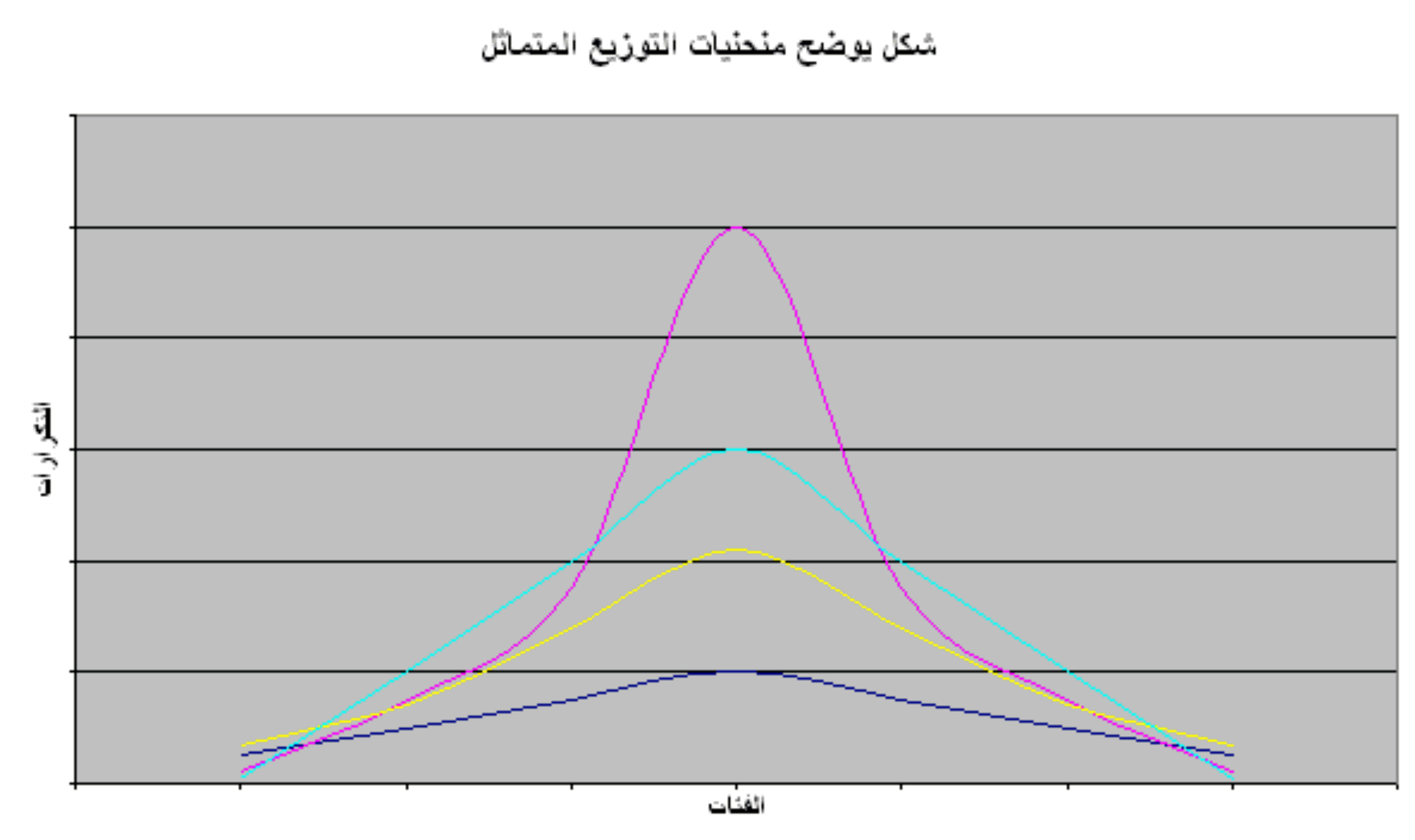 المنحنيات الملتوية Skewed 
إن الكثير من التوزيعات الإحصائية تبتعد عن التماثل بتركز تكراراتها إما عند أصغر القيم فيصبح المنحنى ملتويا جهة اليمين أو التواء موجب كما يظهر في الشكل التالي: 




أما في حالة تركز التكرارات عند أكبر القيم فيسمى المنحنى في تلك الحالة منحنى ملتوي جهة اليسار ( إلتواء سالب )  كما يظهر من الشكل التالي: 





https://vb.ckfu.org/attachments
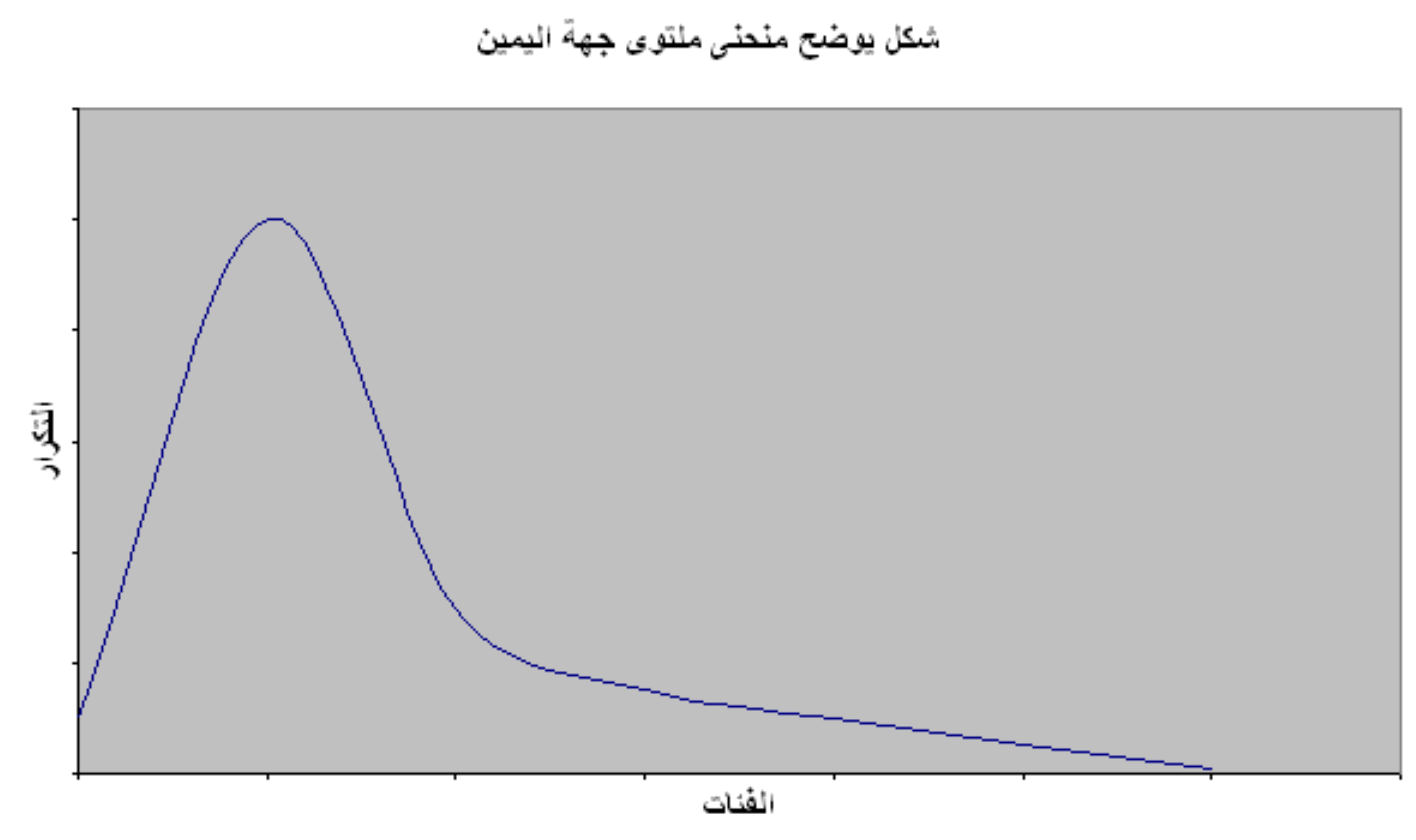 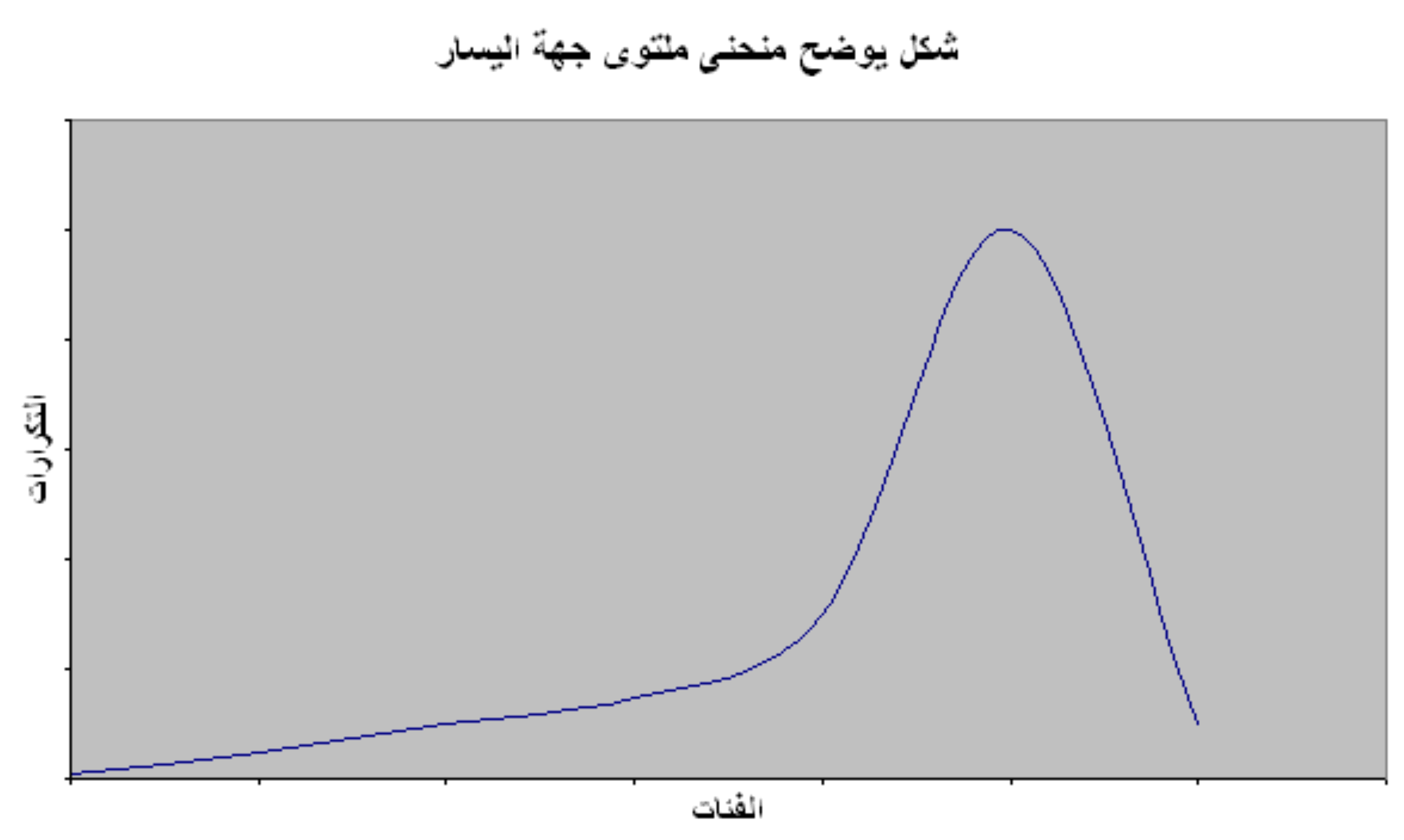 ويمكن قياس الإلتواء من خلال معامل الإلتواء SK والذى  يفيدنا  في الحكم على مدى تماثل أو التواء التوزيع
تتعدد مقاييس الإلتواء إلا أن من أهمها: 
معامل الإلتواء لبيرسون والذى يكون  في أحد الصورتين التاليتين: 


او  

وحيث أنه لا يمكن حساب معامل الإلتواء لبيرسون في حالة المنحنيات التي تكون شديدة الإلتواء أو في حالة التوزيعات التكرارية المفتوحة. 
لذلك يمكن الاعتماد على مقياس الإلتواء لباولى SkB الذى يعرف كما يلي: 



https://vb.ckfu.org/attachments
اذا كان معامل الالتواء موجب جهة اليمين و  قيمة معامل الإلتواء صغيرة تقترب من الصفر يدل على أن التوزيع قريب من التماثل.
يفضل استخدام معامل الإلتواء لبيرسون في أي من صيغتيه في حالة البيانات غير المبوبة وكذلك الجداول التكرارية المغلقة أما في حالة الجداول التكرارية المفتوحة فيفضل استخدام معامل الإلتواء لباولي. 




https://vb.ckfu.org/attachments
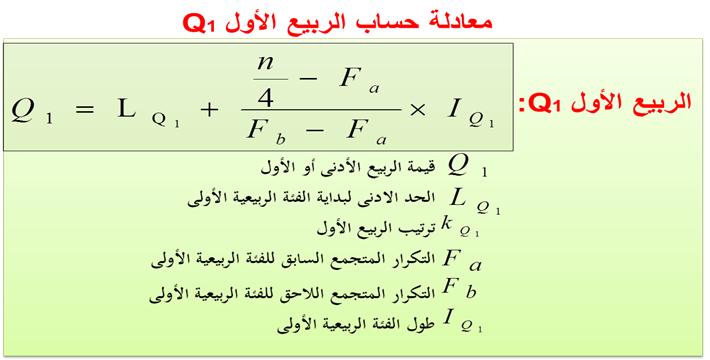 التفلطح  Kurtosis
يقصد بالتفلطح مقدار التدبب ( الارتفاع  أو الانخفاض ) في قمة المنحنى مقارنة بقمة منحنى التوزيع الطبيعي.
وتكون قيمة معامل التفلطح صفر في حالة التوزيع الطبيعي المعياري. 
ففي حالة ما يكون معامل التفلطح للبيانات الاصلية  أكبر من 3 يكون المنحنى مدبب لأعلى  كما بالشكل التالي:



أما في حالة ما يكون معامل التفلطح للبيانات الأصلية أقل من 3 يعنى ذلك أن المنحنى مفلطح كما يتضح من الشكل التالي: 



https://vb.ckfu.org/attachments
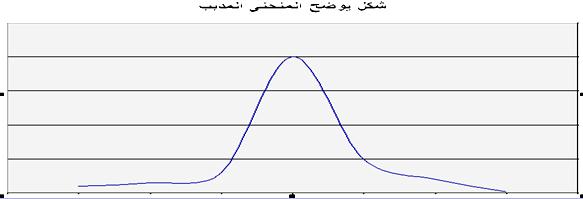 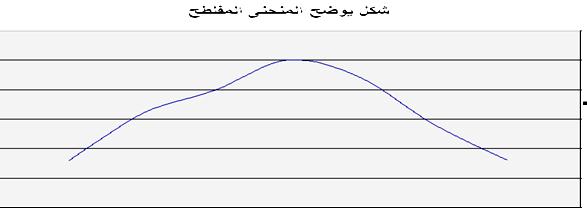 أما في حالة ما يكون معامل التفلطح يساوى ثلاثة يكون المنحنى متوسط التفلطح و يكون بالشكل التالي: 




وحتى يتضح الفرق بين المنحنيات الثلاث يمكن رسمها معا كما يلي: 










https://vb.ckfu.org/attachments
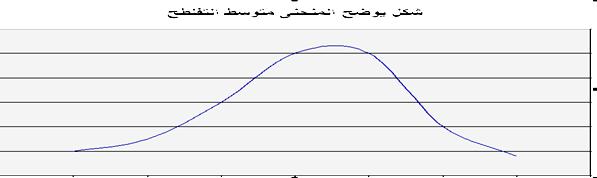 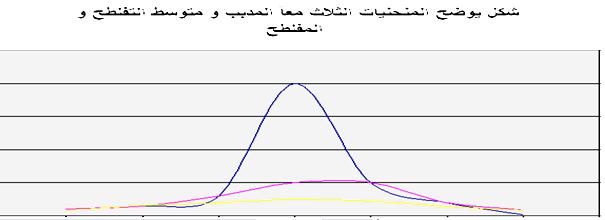 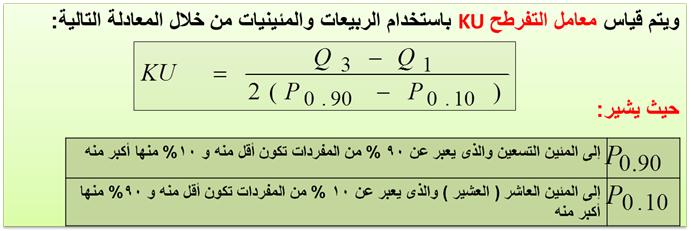 اذا كانت معامل التفلطح أقل من 3 يدل على أن المنحنى مفلطح 
أي أن المشاهدات ( التكرارات ) موزعة على الفئات المختلفة ولا يوجد تركز بدرجة كبيرة في أحد الفئات على حساب باقي الفئات الأخرى. 
https://vb.ckfu.org/attachments